Building the energy futureClean, safe, reliable
Denver South Partnership Meeting
June 2, 2022
[Speaker Notes: Add presenter’s name/title/date, as appropriate.]
Corporate Economic Development
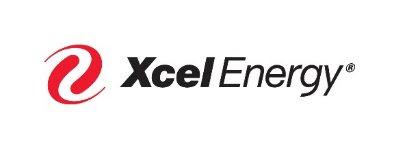 Corporate Economic Development
Lead and support business retention and expansion efforts in partnership with the communities we serve which spurs job growth and capital investment generation.
OFFERINGS
BRE & RFP Support to Communities
National Outreach & Marketing
Energy Efficiency & Demand Response
Renewable Energy Programs
Real Estate Options
Discounted Rate Opportunities
Serving eight states
3.7 million electricity customers
2.1 million natural gas customers
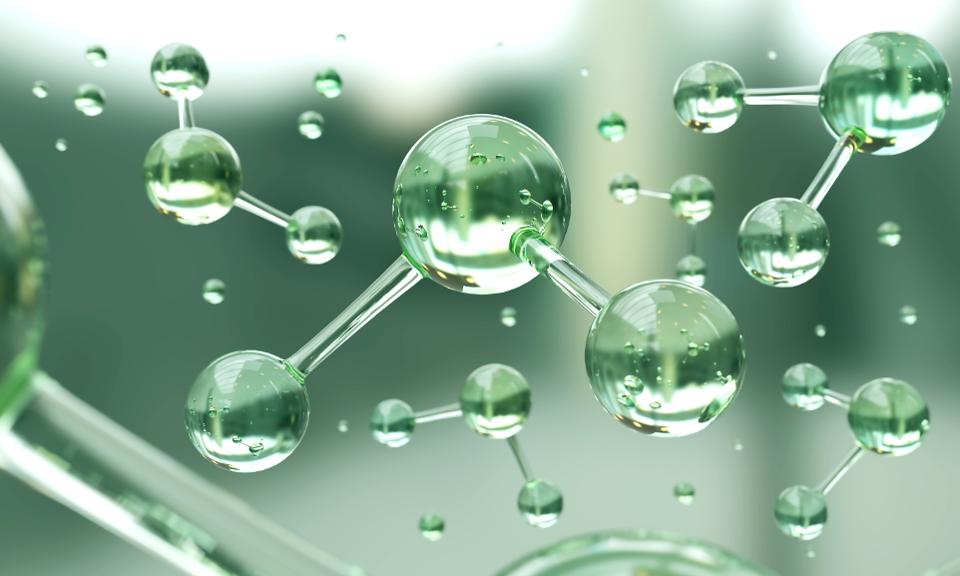 Corporate Economic Development
Energy Efficiency & Demand Response
Energy Efficiency – Rebates
Lighting, HVAC
Design Assistance
Data Centers
Demand Response – Bill Credits
ISOC
PPR
CPP
[Speaker Notes: https://www.xcelenergy.com/programs_and_rebates/business_programs_and_rebates]
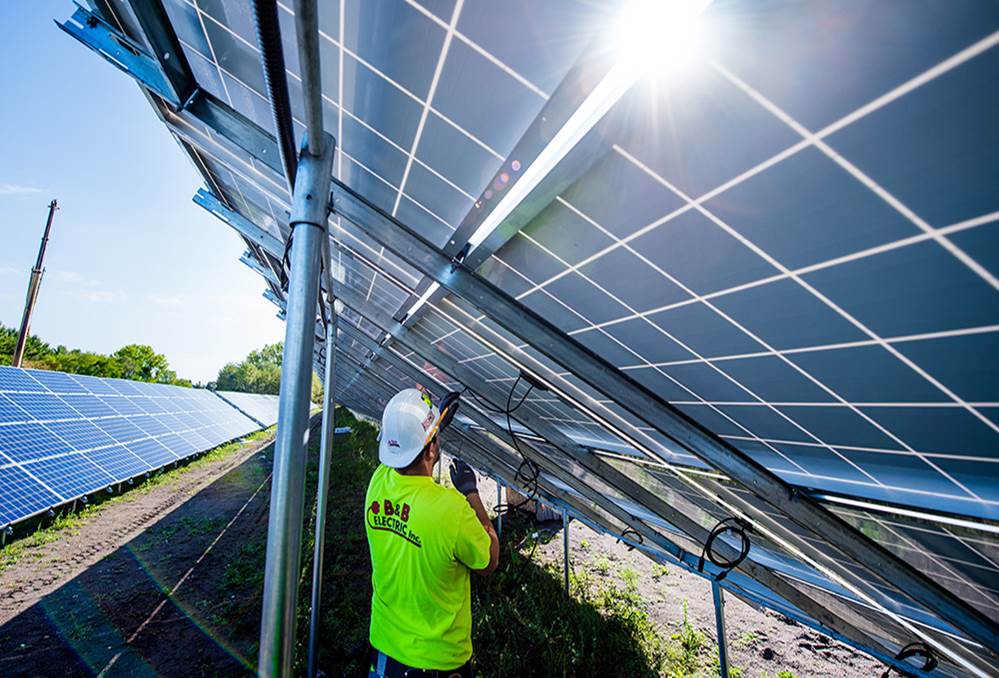 Corporate Economic Development
Renewable Energy Offerings
Windsource
Subscription program offering up to 100% of customer’s electricity to be covered by renewable energy.
Renewable*Connect
Solar power program, customer can keep the RECs. 
Solar Rewards 
Customer receives incentives for installing solar on their business property.
Solar Net Metering
Customer installs solar or wind and gets credit for excess energy produced.
[Speaker Notes: https://www.xcelenergy.com/programs_and_rebates/business_programs_and_rebates/renewable_energy_options_business]
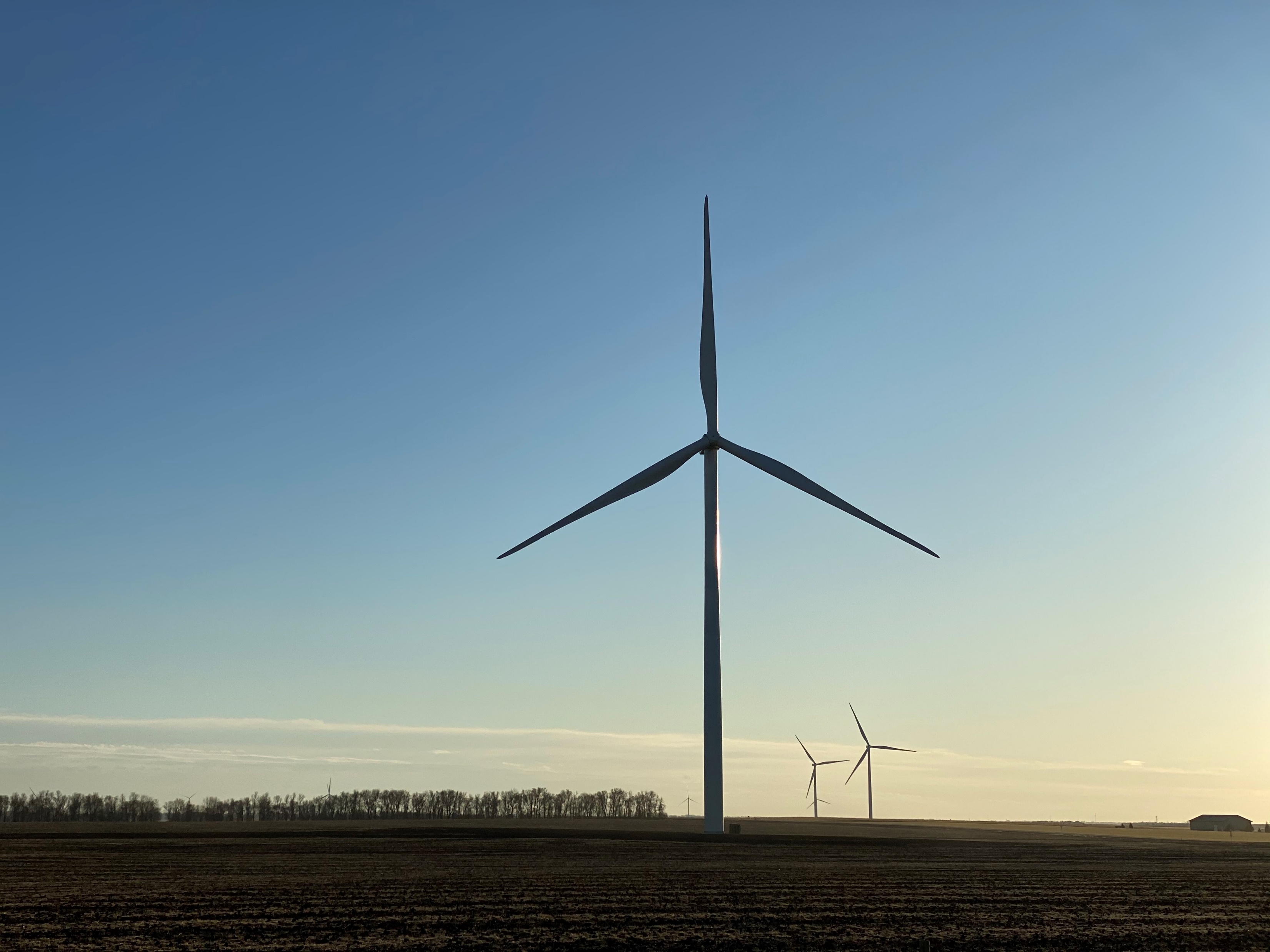 Corporate Economic Development
Comprehensive Clean Energy Strategy
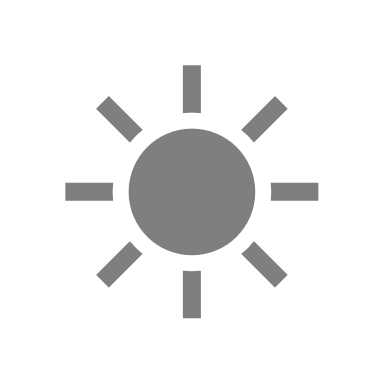 100% Carbon-Free Electricity​
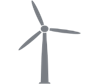 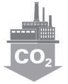 Net-Zero Natural Gas
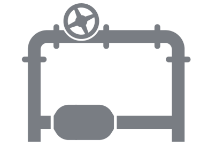 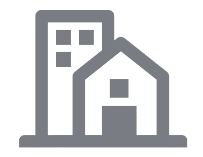 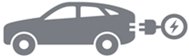 1.5 Million EVs
Increase renewables
Natural gas and energy storage
Preserve nuclear
Transition coal fleet

Energy efficiency
Strategic electrification
Invest in the grid
[Speaker Notes: https://www.xcelenergy.com/programs_and_rebates/business_programs_and_rebates/renewable_energy_options_business]
Corporate Economic Development
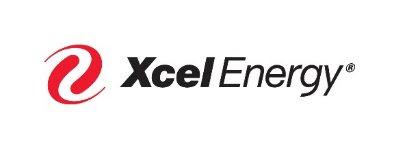 Real Estate Options
Certified Sites and Ready Buildings
Industrial and commercial properties
Sites: 20-1000 acres; Buildings: 50k – 1M square-feet
Collection of key property attributes and infrastructure data
Reviewed and certified by site consultant
Drone videos for Certified Sites
“Ready Site” option for smaller or heavily-developed communities
Colorado Inventory
14 Certified Sites – RidgeGate
14 Ready Buildings – Centennial Business Park & Hub Arapahoe
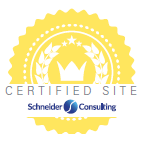 [Speaker Notes: More focus on Certified Sites with more RFPs requiring certification]
Corporate Economic Development
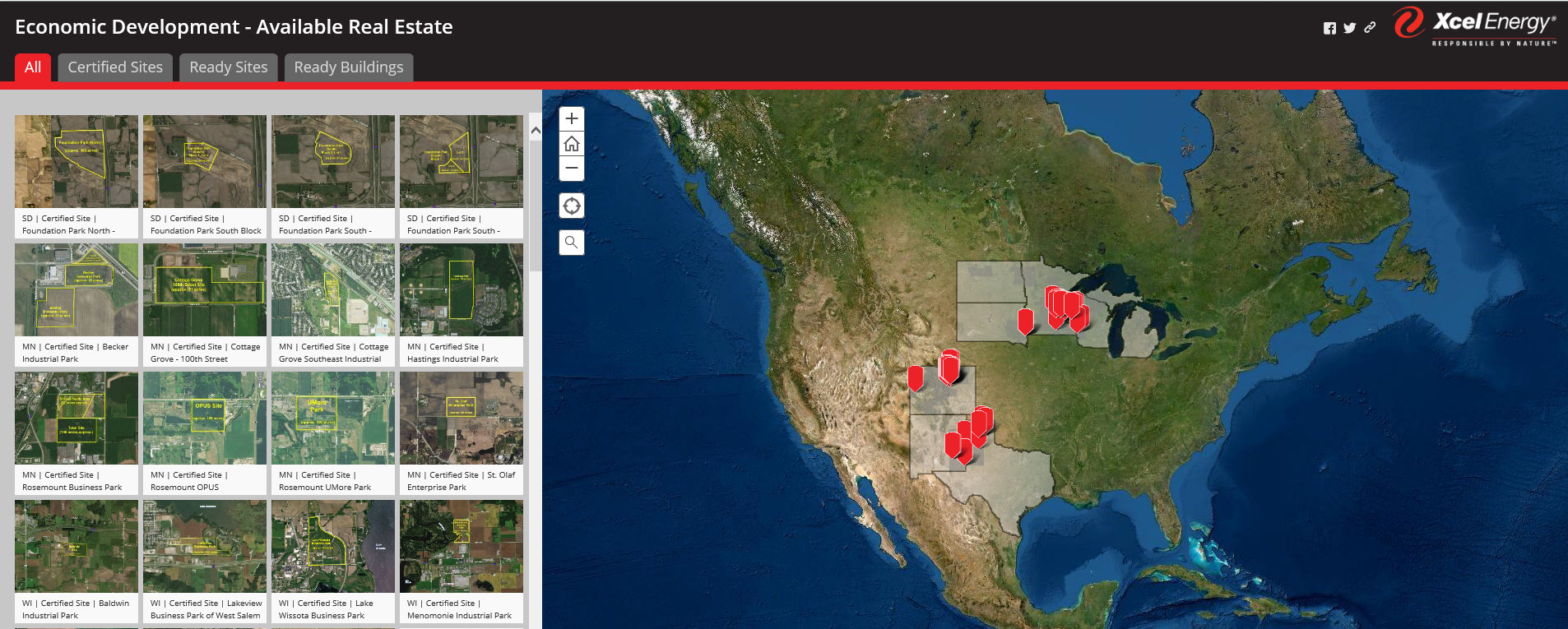 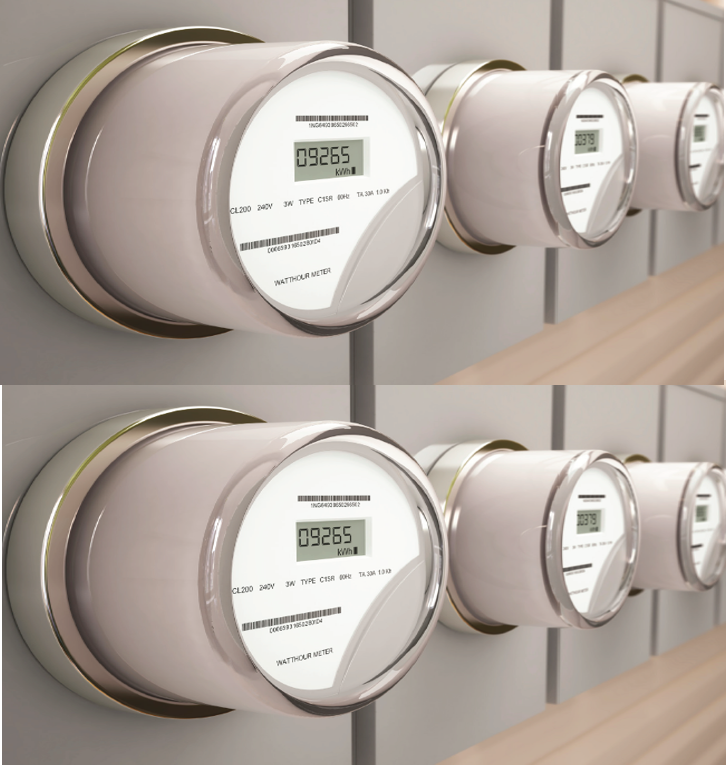 Corporate Economic Development
Economic Development Rate (EDR)
New or expansion project in Xcel Energy’s Colorado service area. 
Tiered discount over 10-year contract:
Years 1-3: 30%
Years 4-5: 25%
Years 6-7: 15%
Years 8-10: 10%
Load of 3-20 MW for Standard Contract.
Cost of electricity is a critical consideration and at least 5% of operating costs.
Availability of the EDR is a substantial factor in site selection process.
Relocation from another service area in Colorado ineligible.
Annual reporting requirements.
Contact Information

Stephanie HenleyManagerCorporate Economic DevelopmentEmail: Stephanie.Henley@xcelenergy.comPhone: 303-588-4801
Website: www.economicdevelopment.xcelenergy.comGeneral Email: XEED@xcelenergy.com